Storage Committee Collaboration Hub
Paris,2024
1
Collaboration hub
2
How to connect to Collaboration hub
3
4
5
6
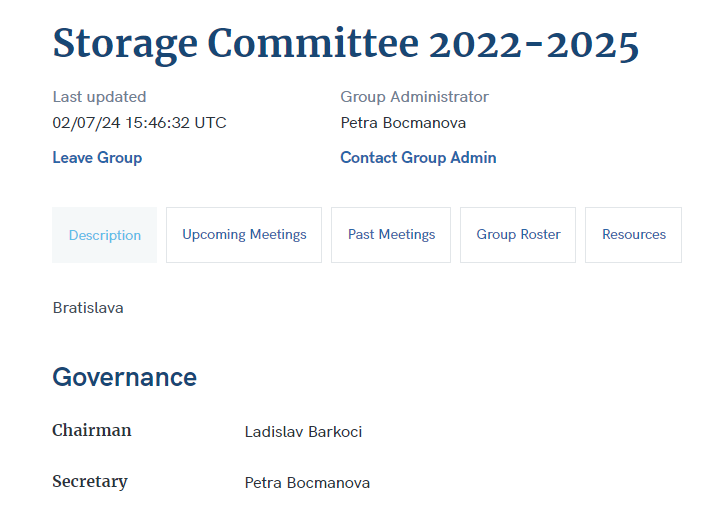 Collaboration hub
Our own space on IGU web site
Publish content 
Organize meetings
Share documents
Share contact details of our members
3
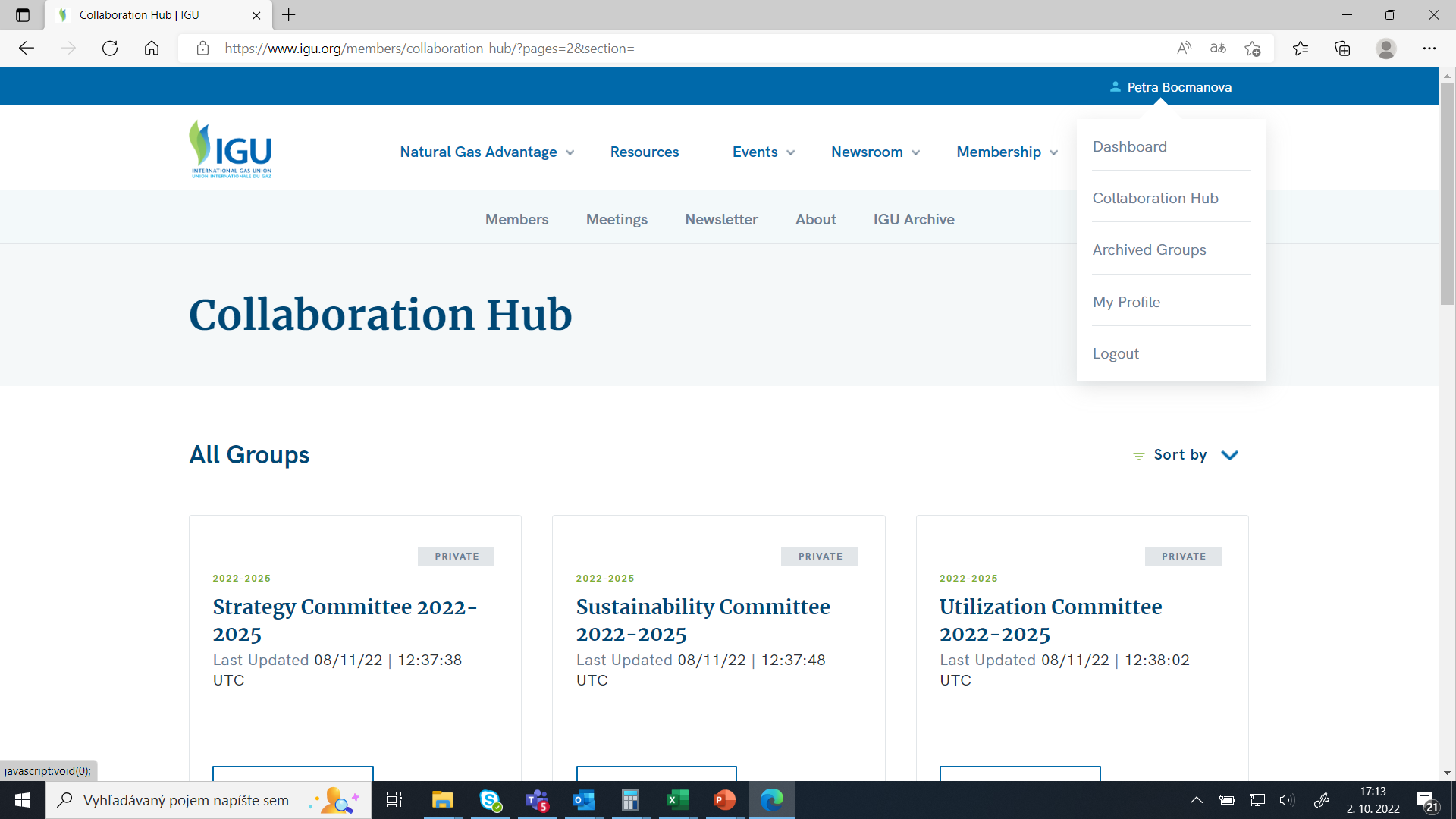 All minutes and presentations stored on collaboration hub
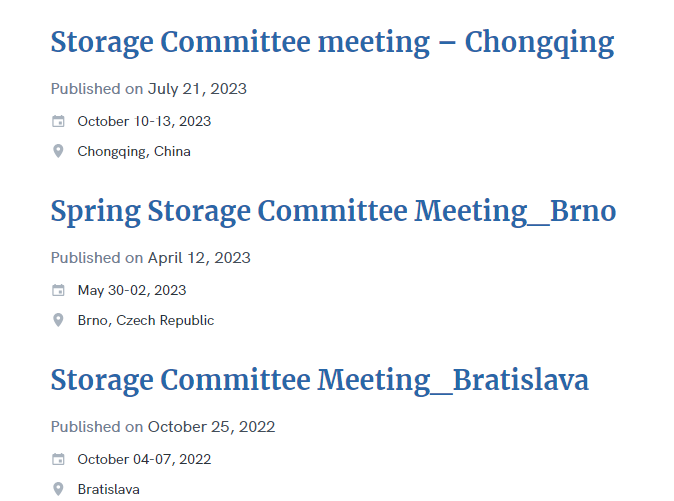 Presentations Storage Committee Meeting_Paris  will be added soon
4
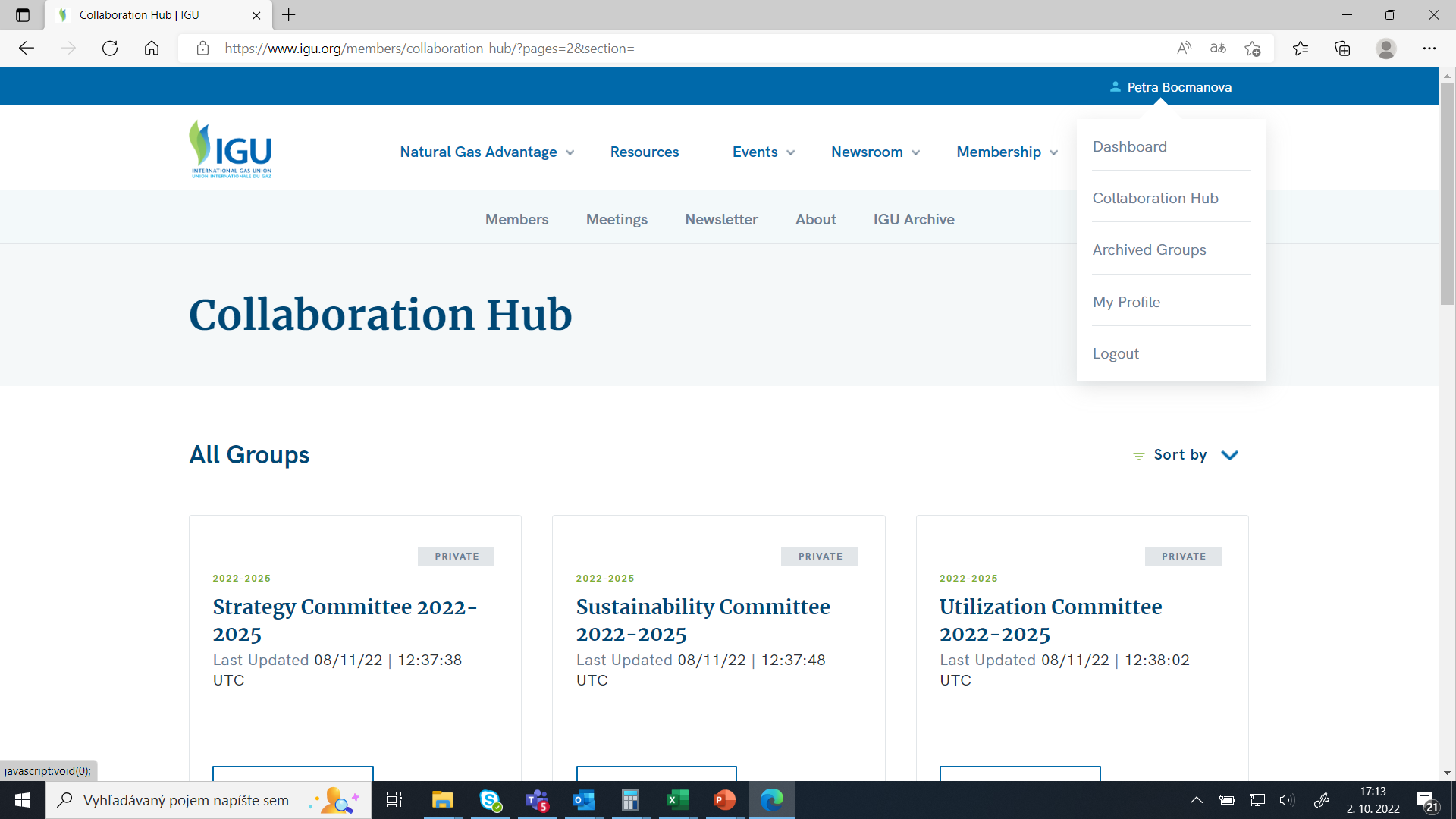 How to connect to Collaboration hub
IGU website
1
Create account
2
Collaboration hub
3
4
5
6
STEP 1
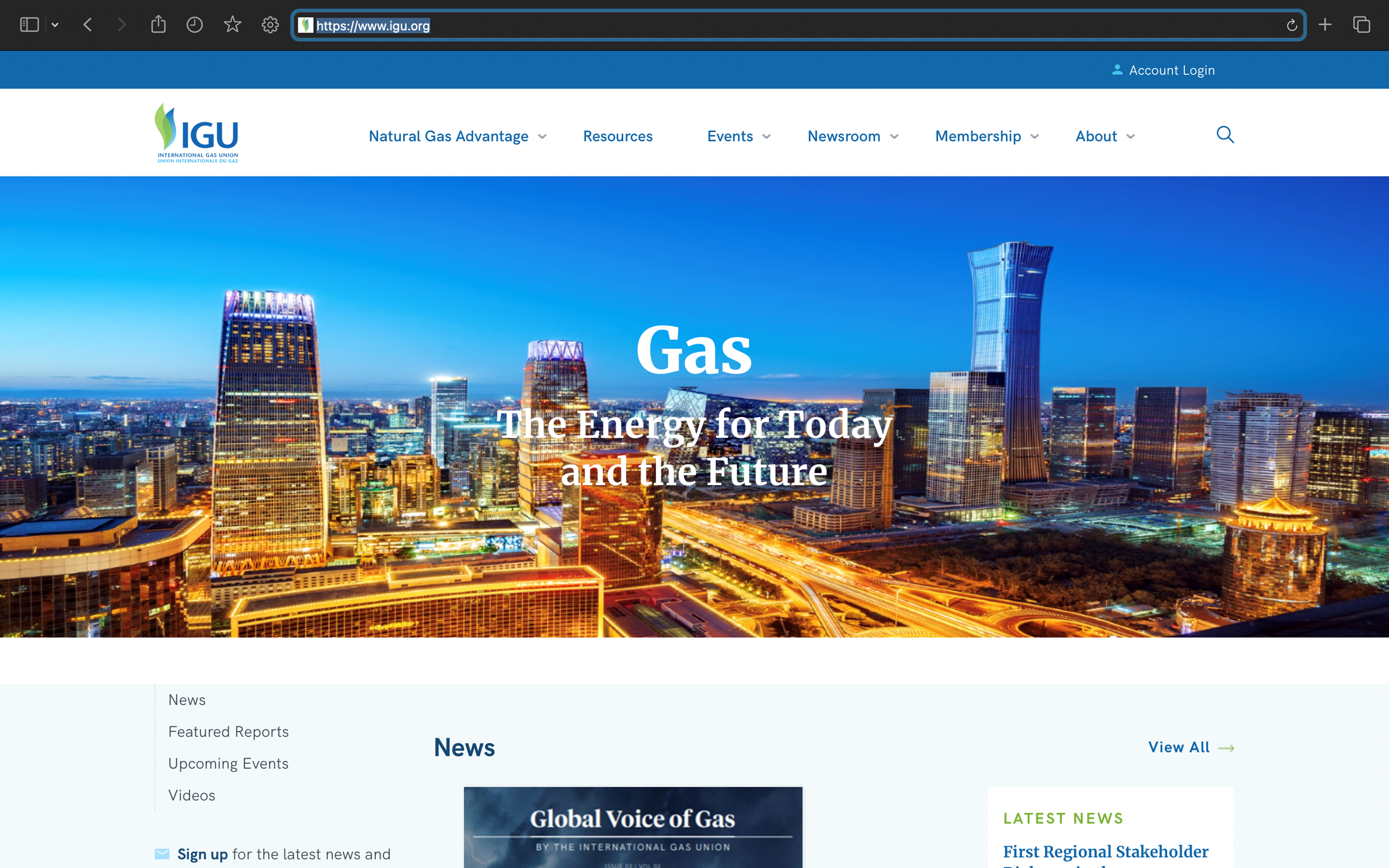 Visit the IGU website
Click on the link below
https://www.igu.org/
6
STEP 2
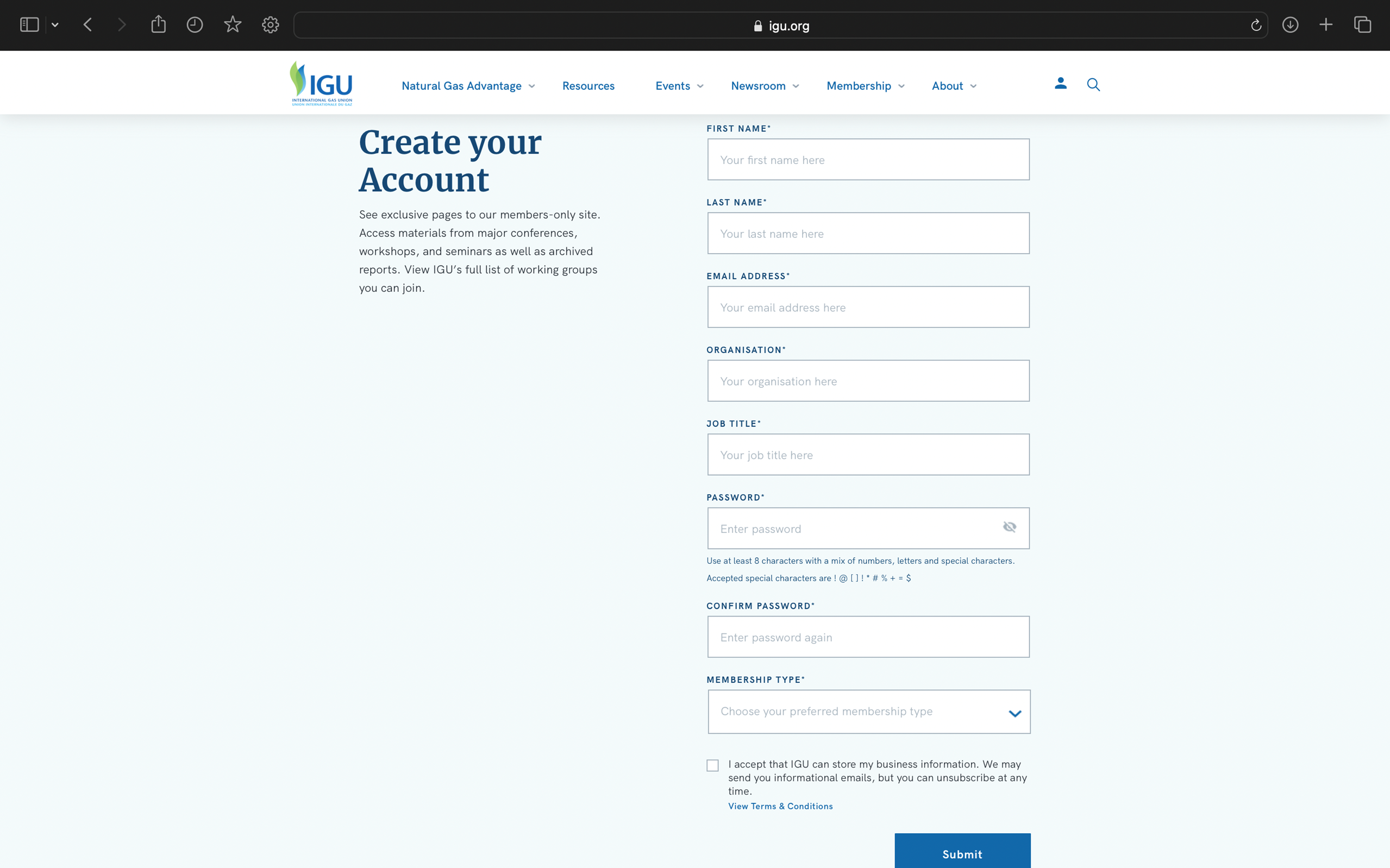 Submit registration
7
STEP 2
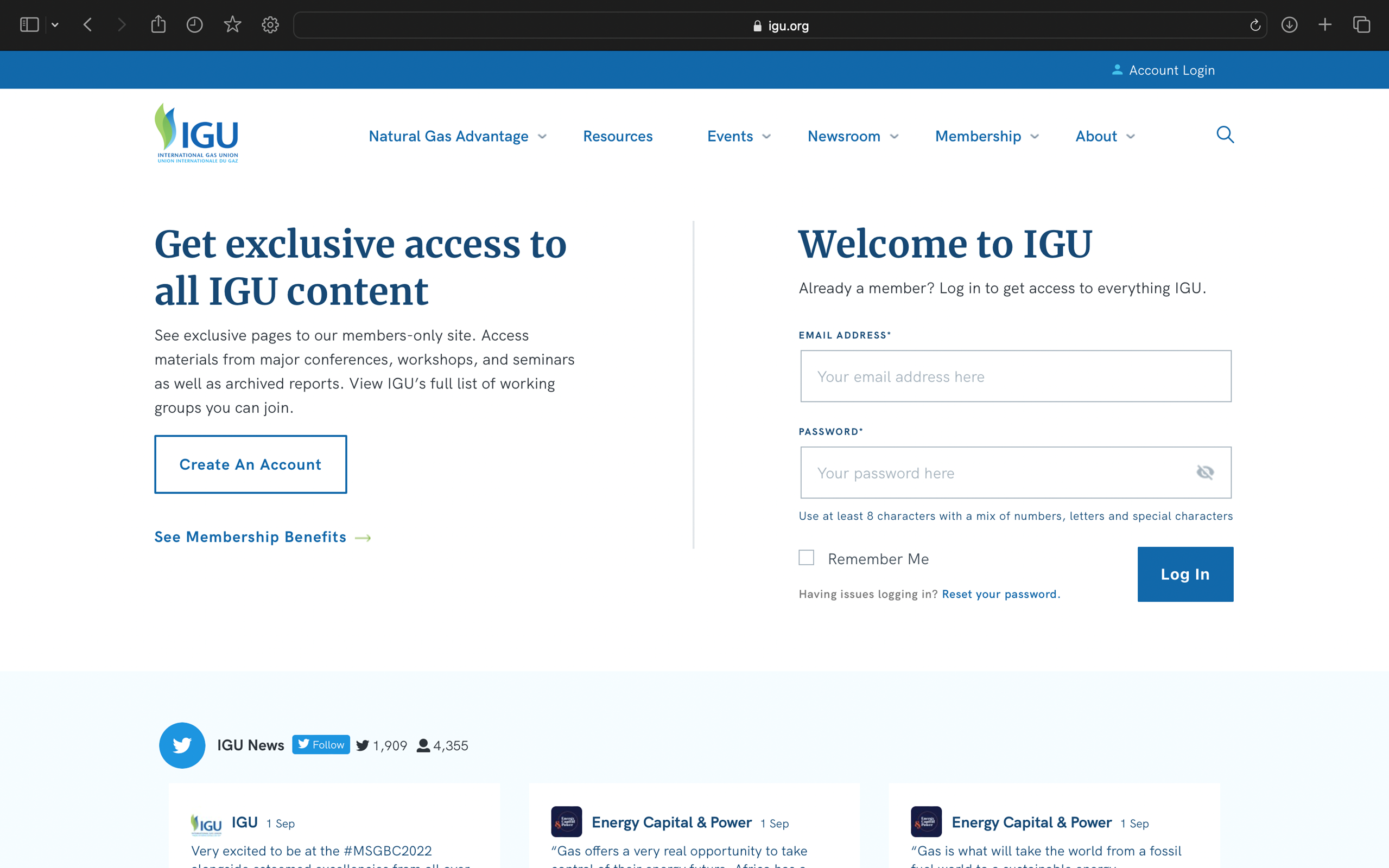 Create an Account
Click on the link below:
https://www.igu.org/members/login/
8
STEP 3
Find Storage Committee Collaboration Hub
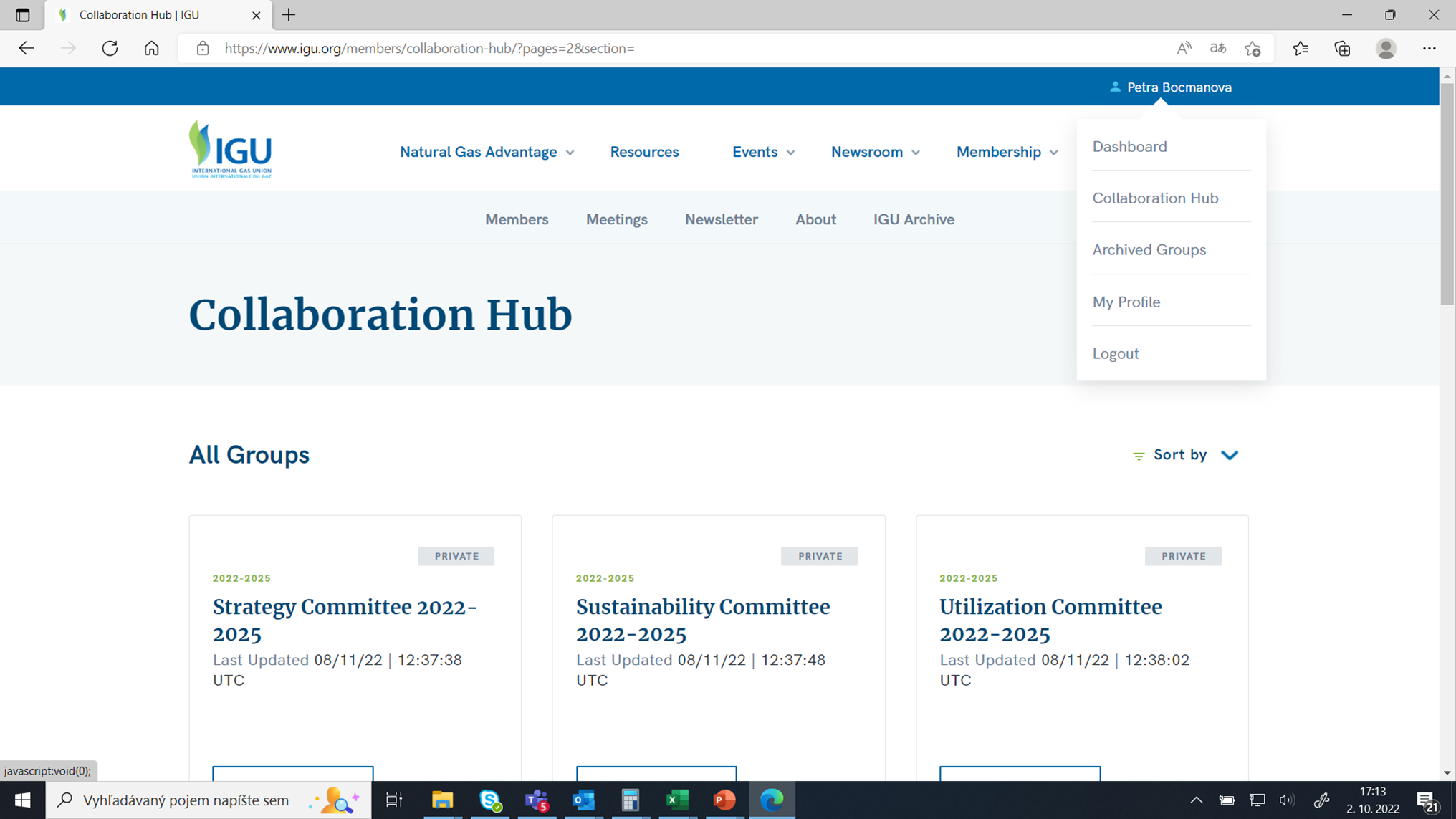 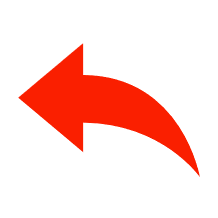 9
STEP 3
Send request to join group
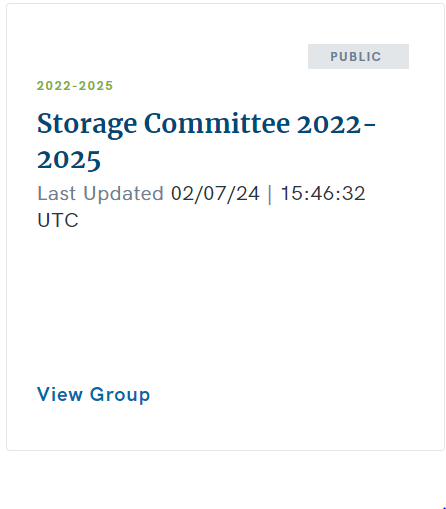 After your request is sent to us, we will approve it, and you will become a part of this hub, enabling you to download the presentations.
10
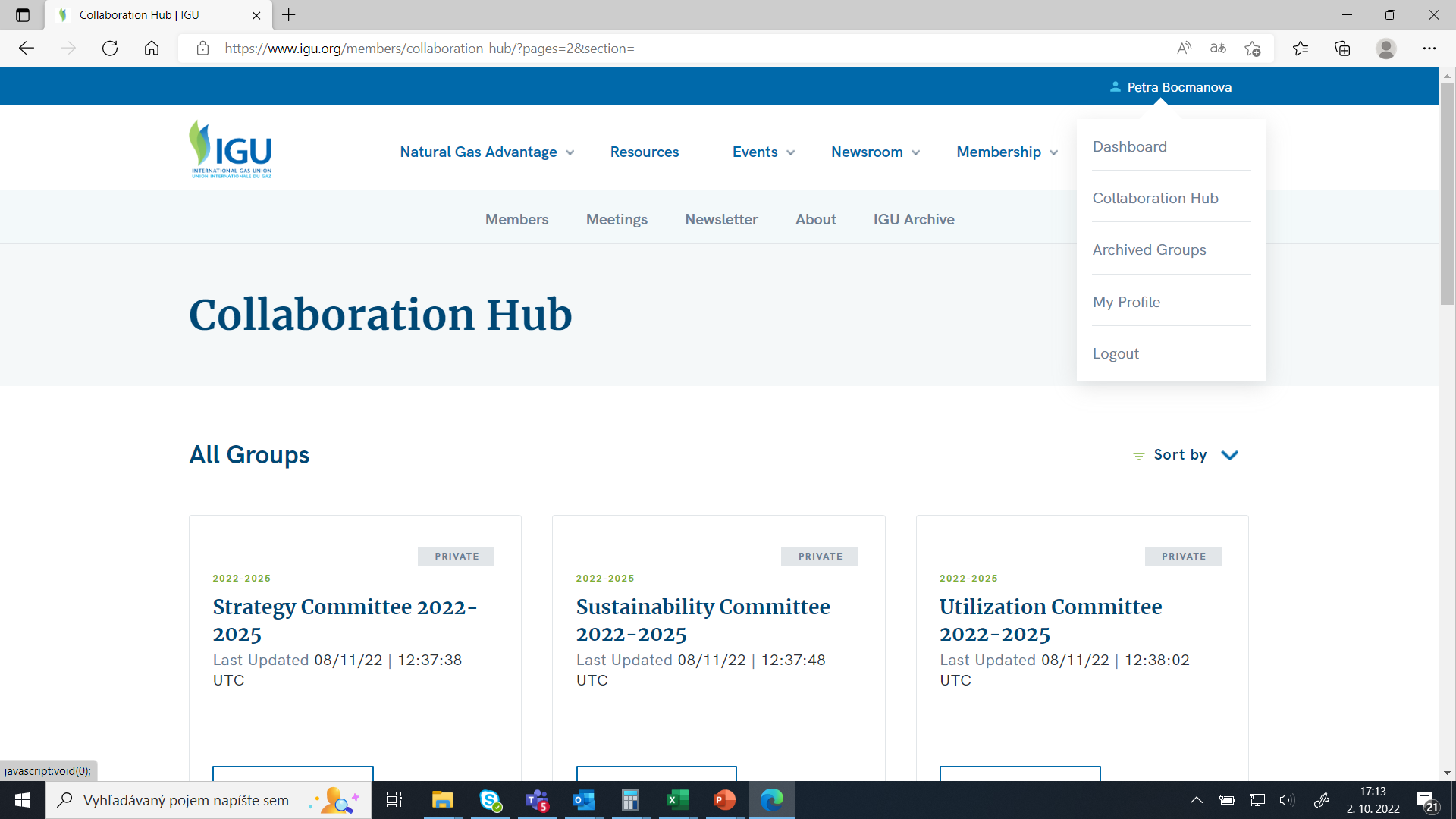